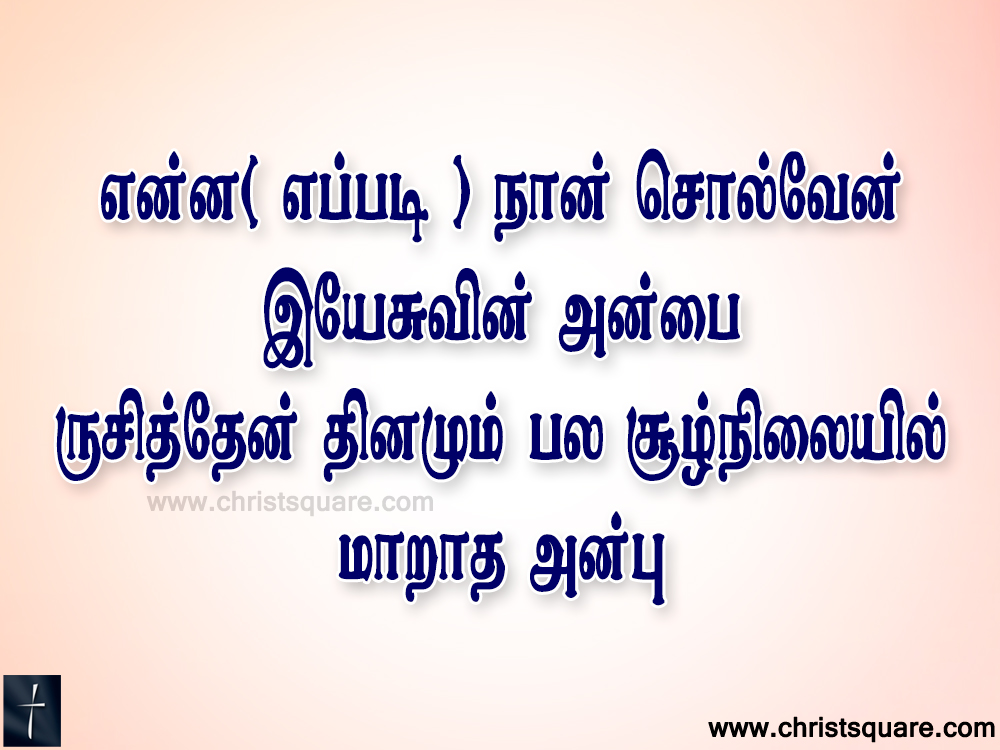 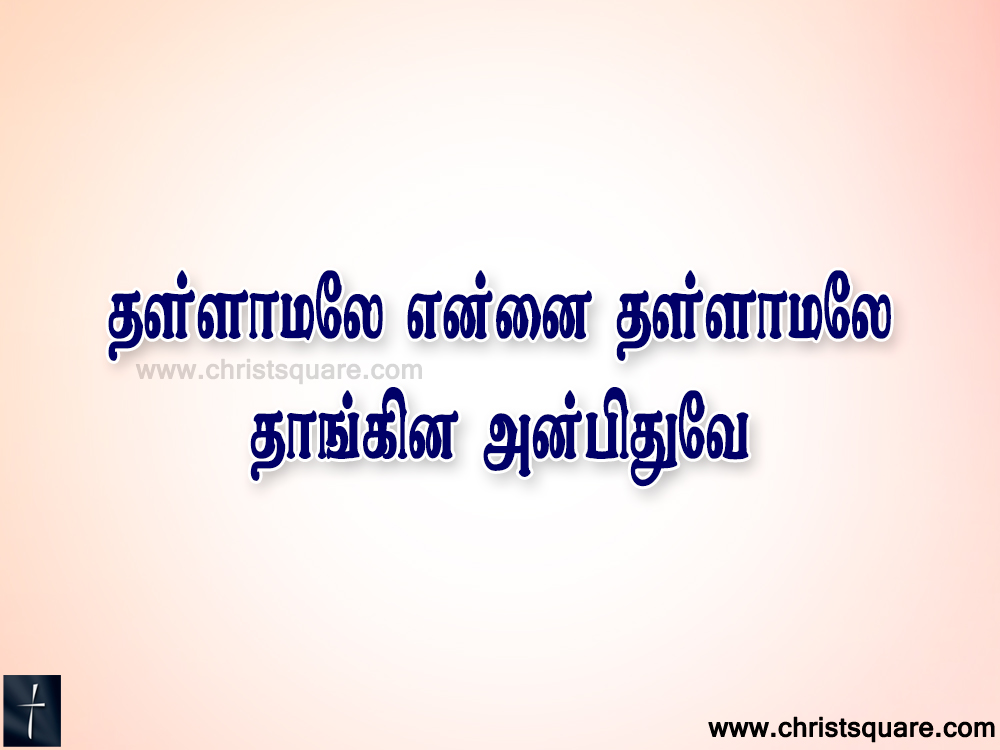 www.christsquare.com
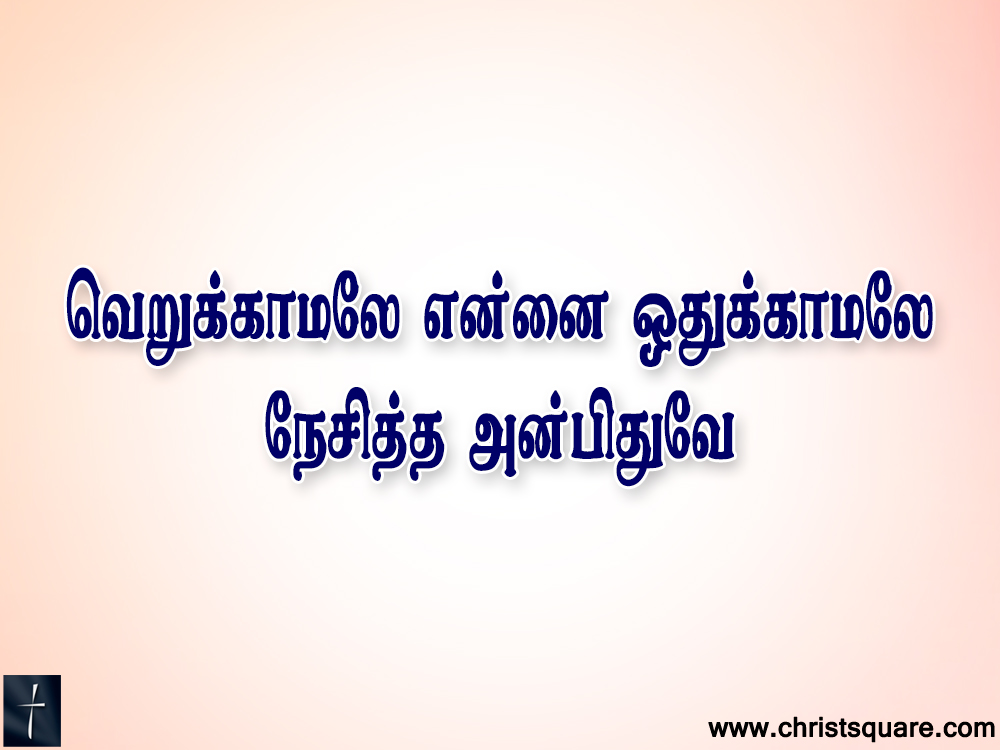 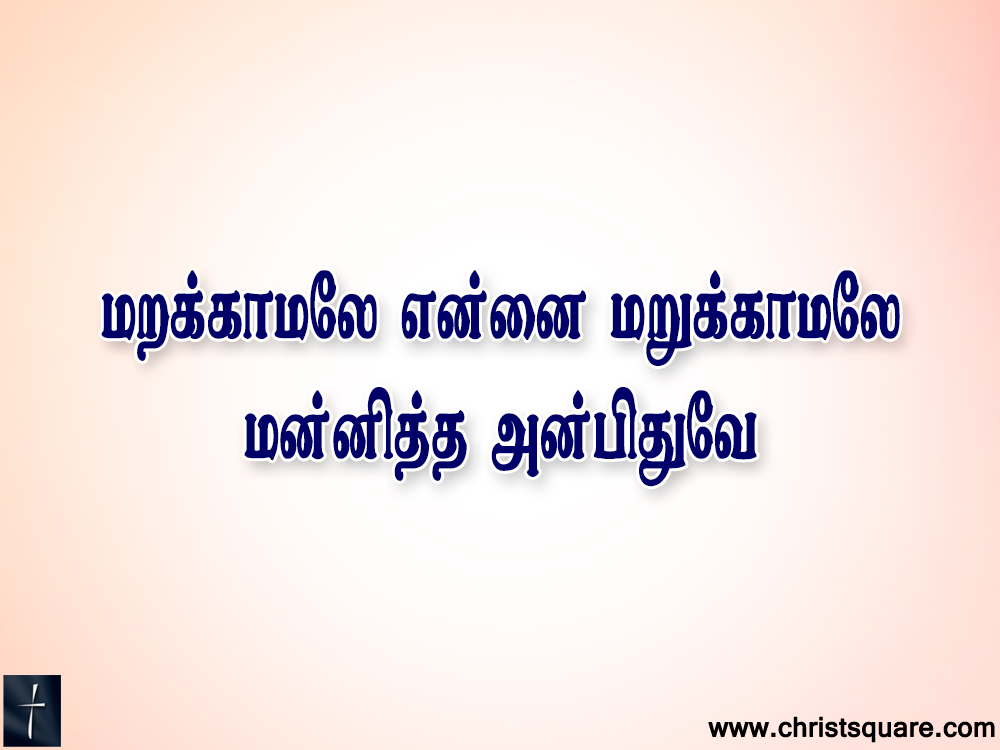